Research4Life
Accès gratuit ou à faible coût au contenu académique et professionnel en ligne
Qu'est-ce que Research4Life ?
Research4Life fournit aux institutions des pays à revenu faible un accès en ligne à jusqu’à 205,000 revues et ouvrages de premier plan.
Notre objectif est de combler le fossé de la connaissance entre les pays du Nord et du Sud, en facilitant l'accès des chercheurs du Sud à la recherche et à la publication, et en contribuant ainsi à un monde de la recherche plus équitable.
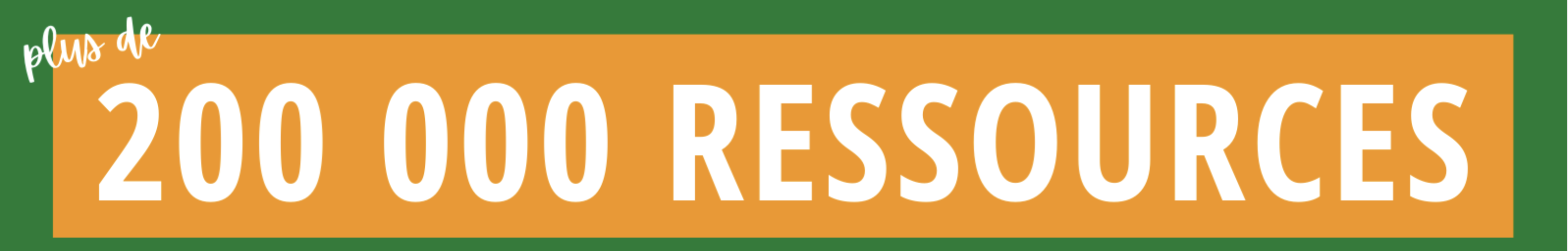 Chiffres depuis janvier 2023
Cinq collections
Accès par pays
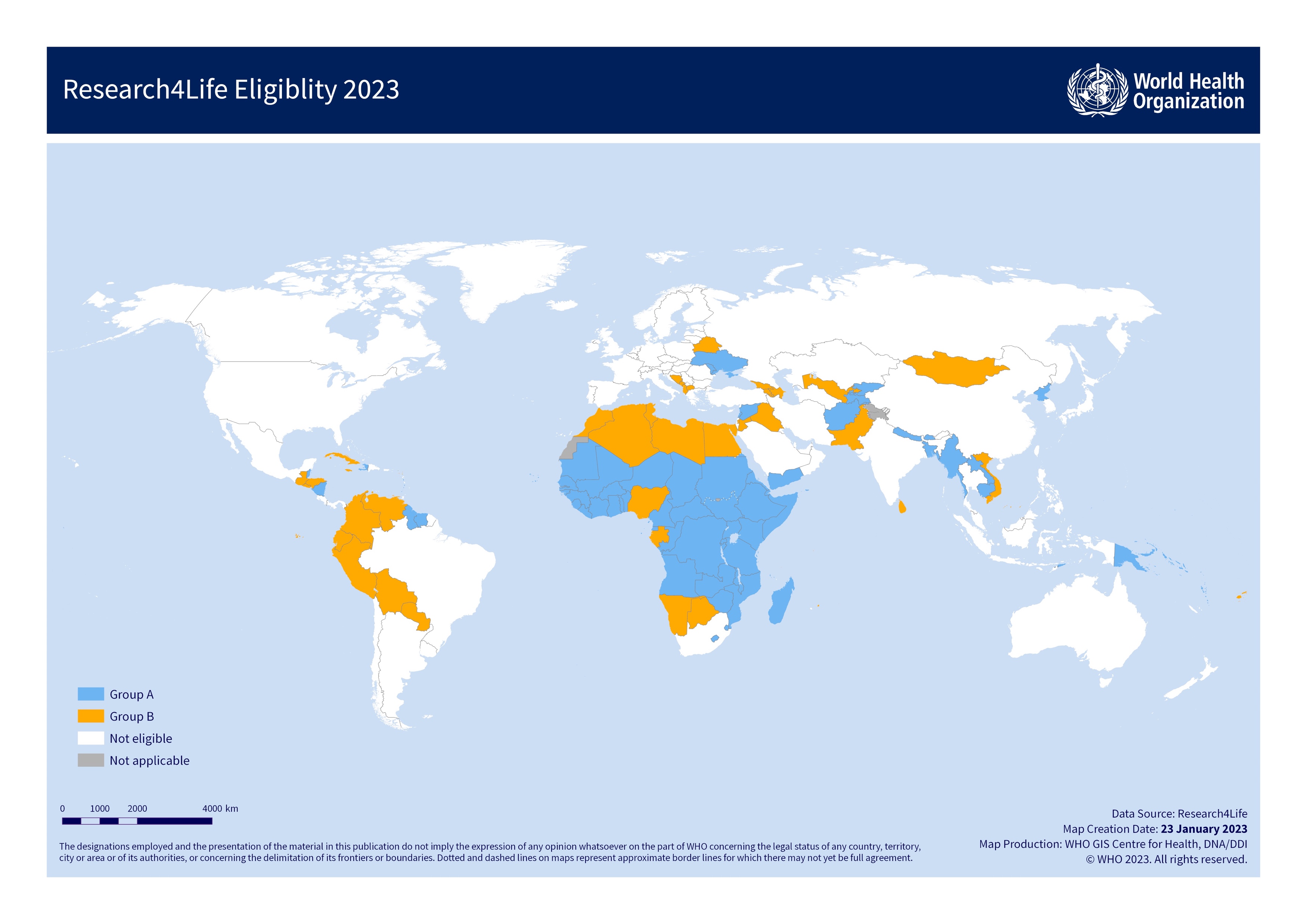 Accès gratuit
Accès à faible coût
Qui peut utiliser Research4Life ?
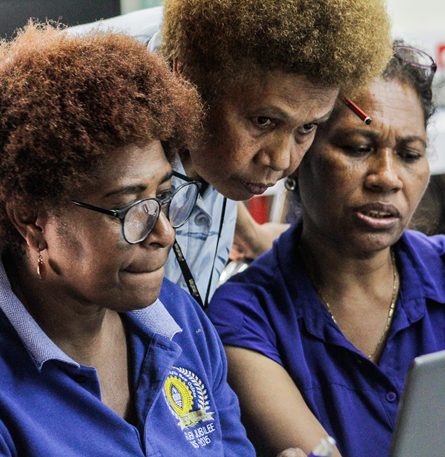 Comment accéder à Research4Life ?
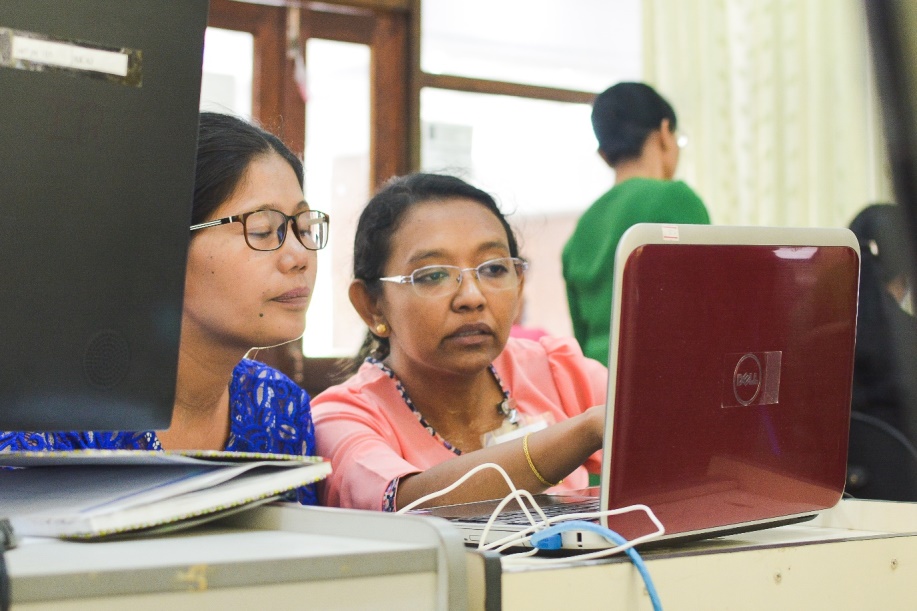 Connectez-vous à partir de notre page d'accueil
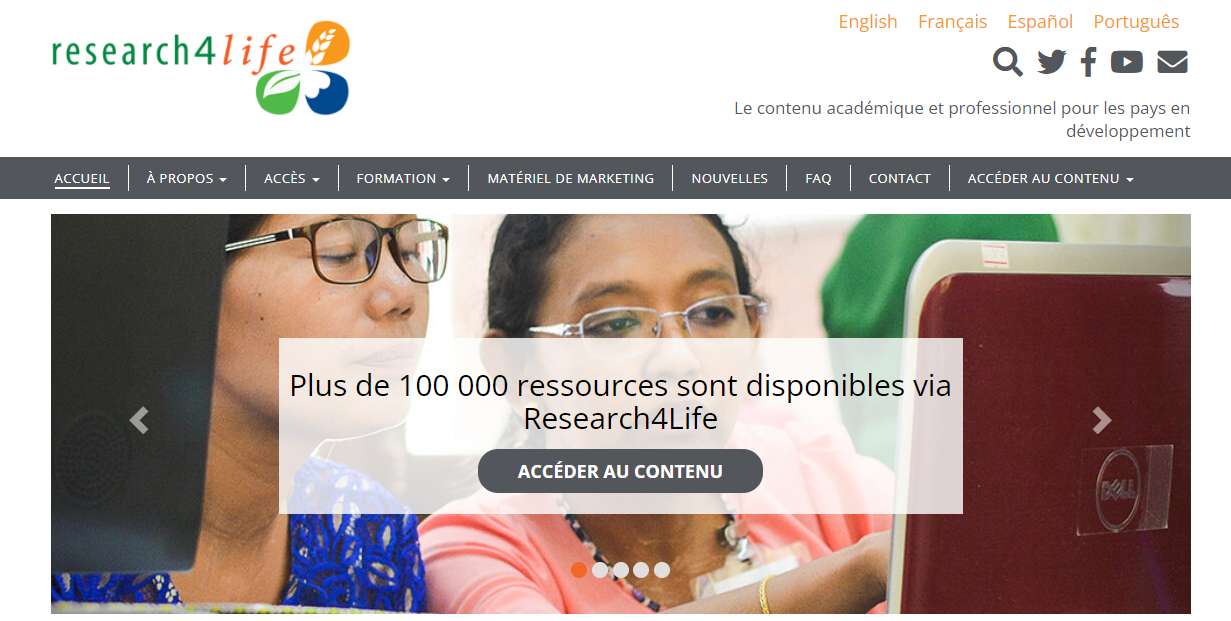 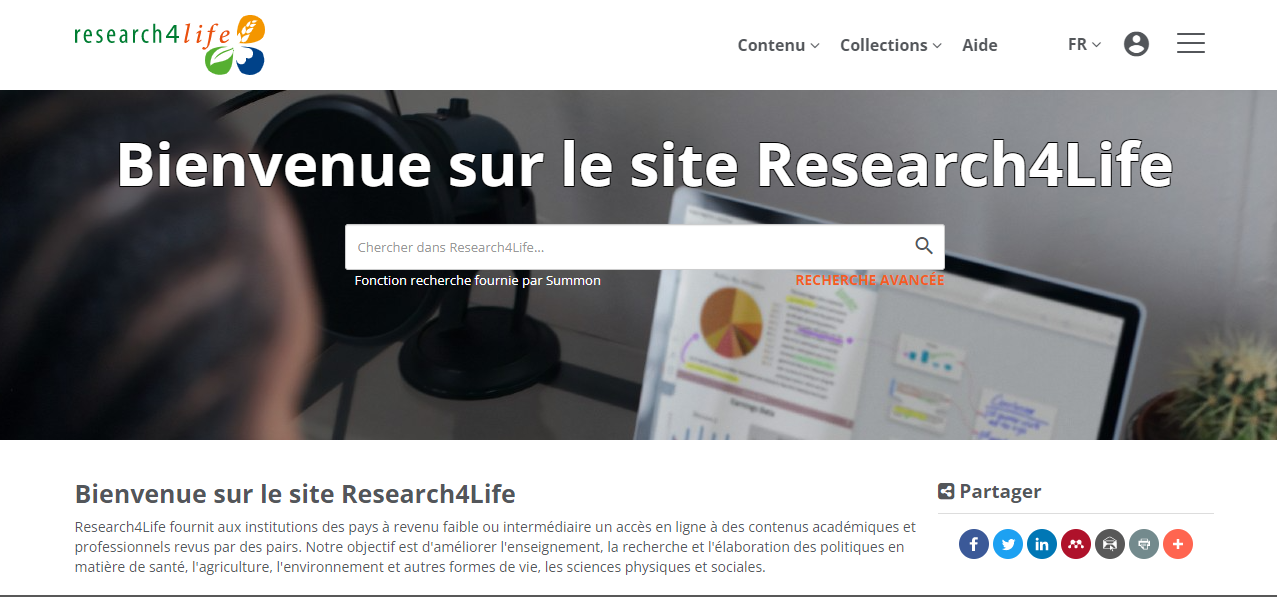 https://www.research4life.org/
Parcourez des milliers de revues et de livres
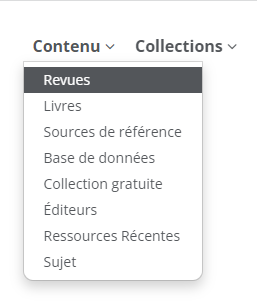 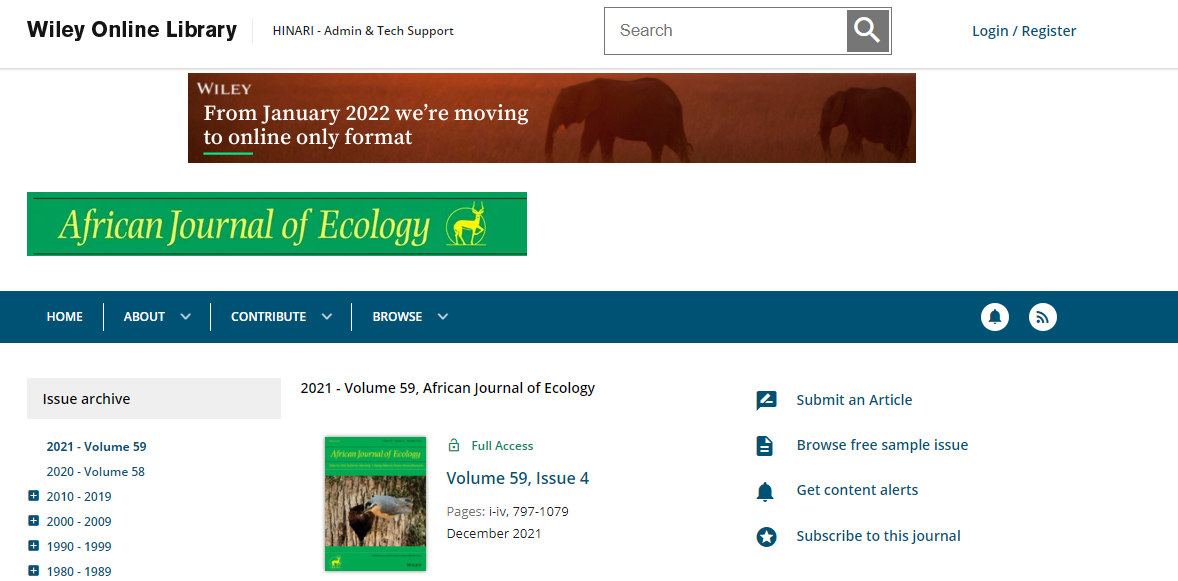 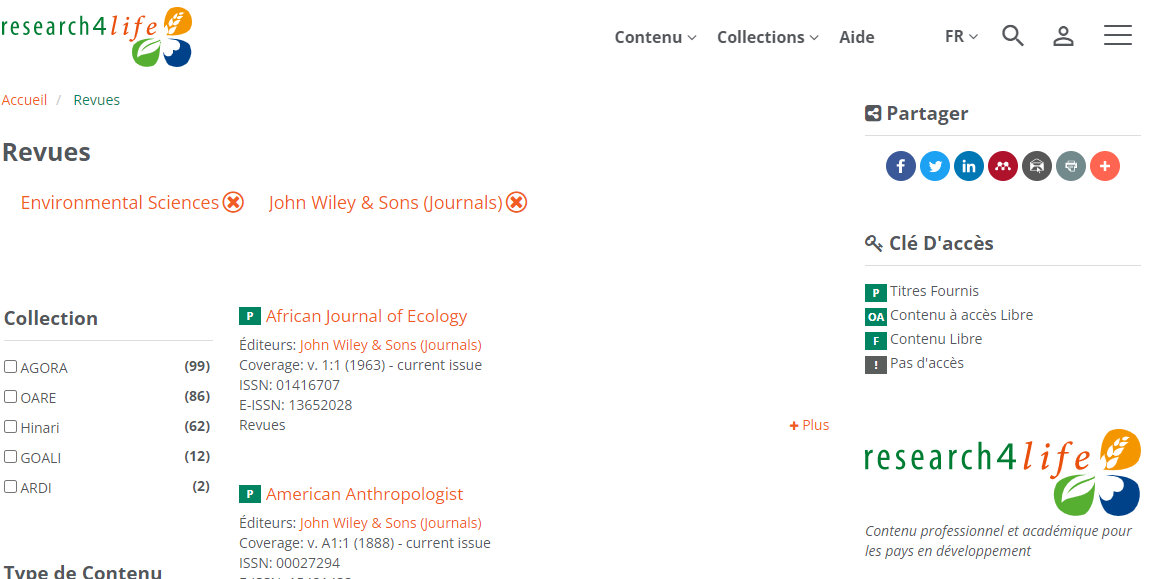 Accédez aux bases de données
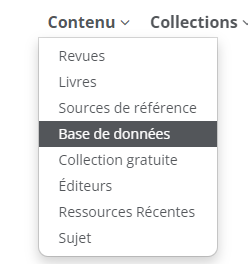 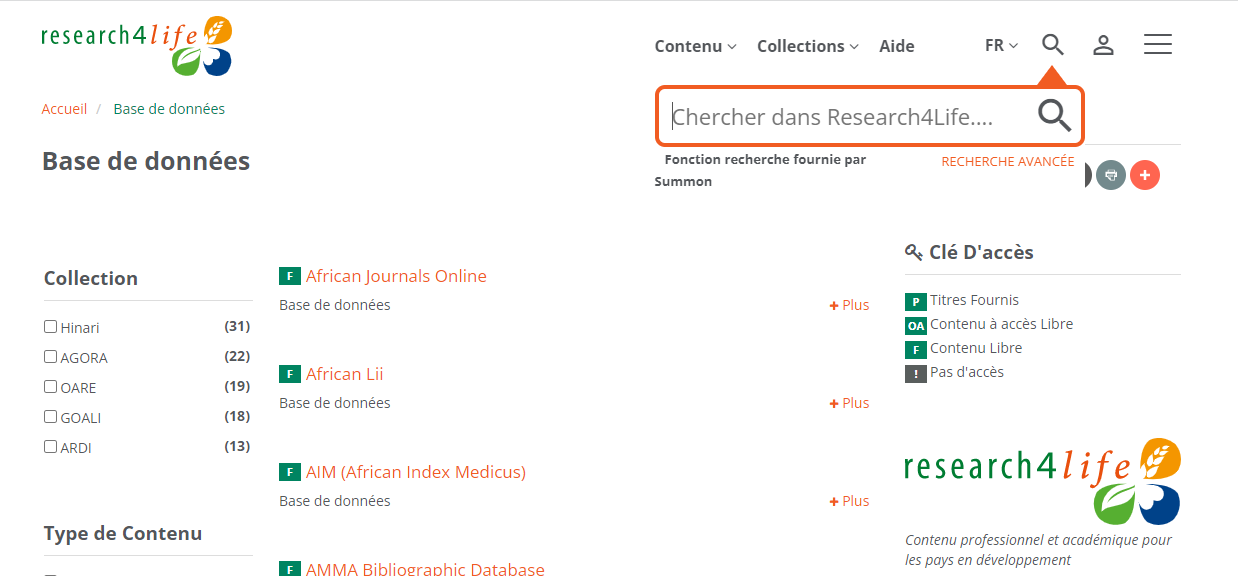 Effectuez des recherches sur tout le contenu à l'aide de mots-clés
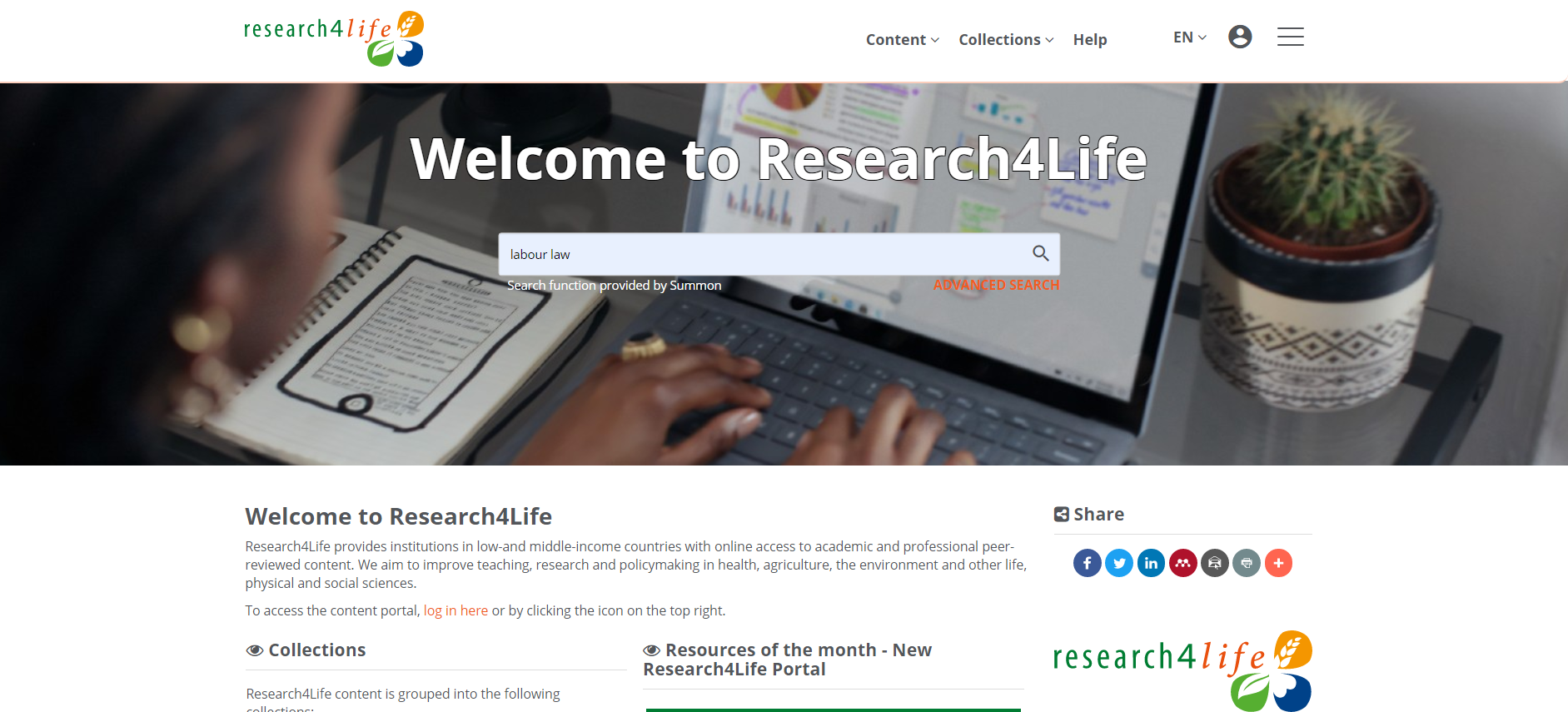 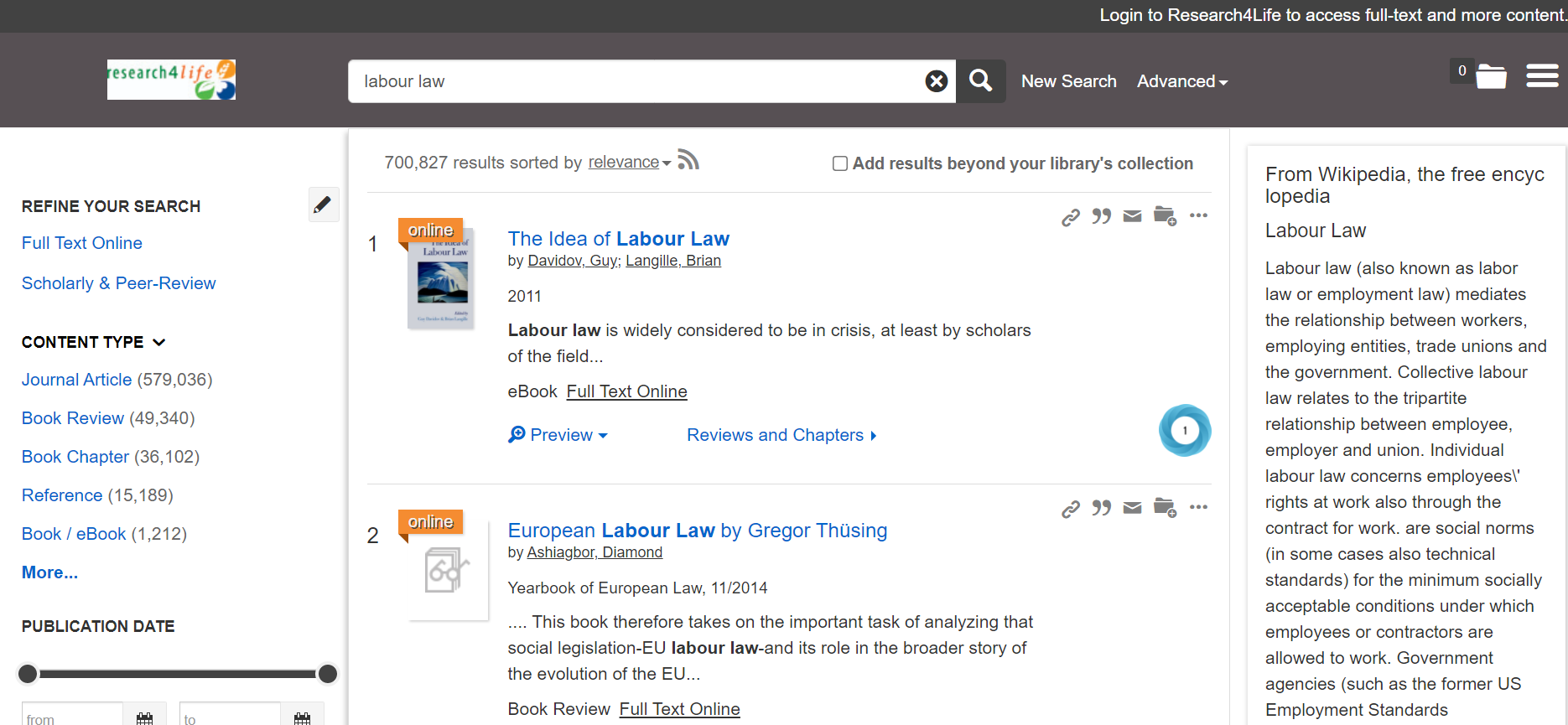 Notre plus-value
« Nous ne pouvons pas toujours acheter des livres et des revues les plus récents, alors Research4Life est vraiment notre seule source d'informations actuelles. Cela me permet de lire ce que je dois lire pour pouvoir rester à jour. »



Dr Pratyush Shrestha, neurochirurgien au Népal
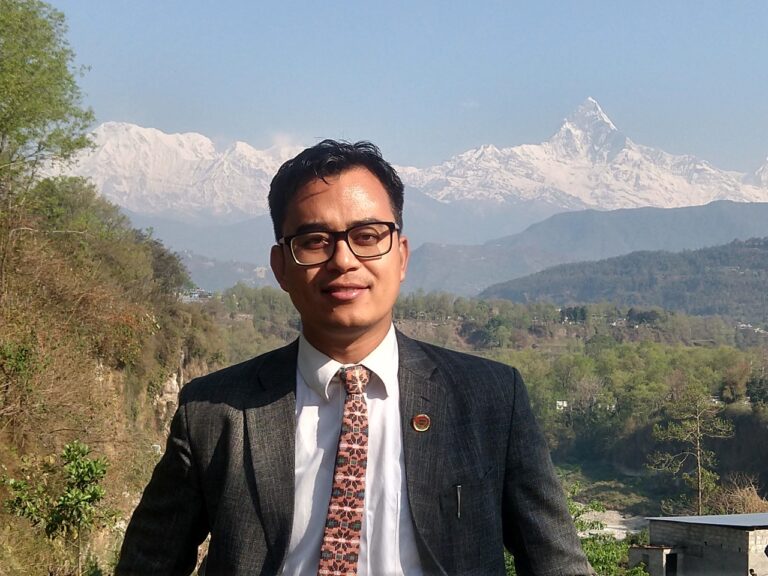 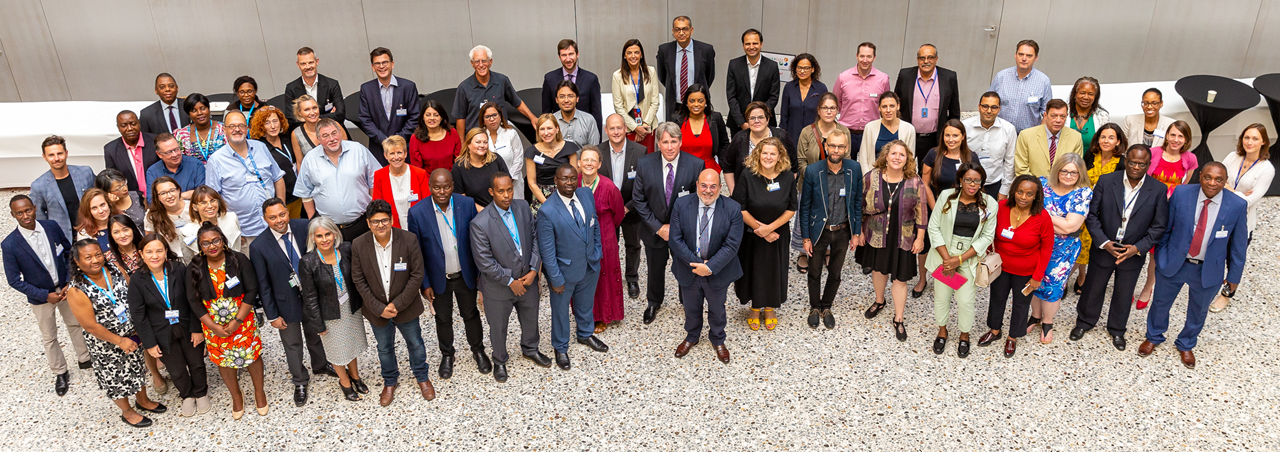 Vous voulez en savoir plus ? 
Rendez-vous sur www.research4life.org ou écrivez à r4l@research4life.org.